Расцвет империи (1451-1566). Особенности османского государства.
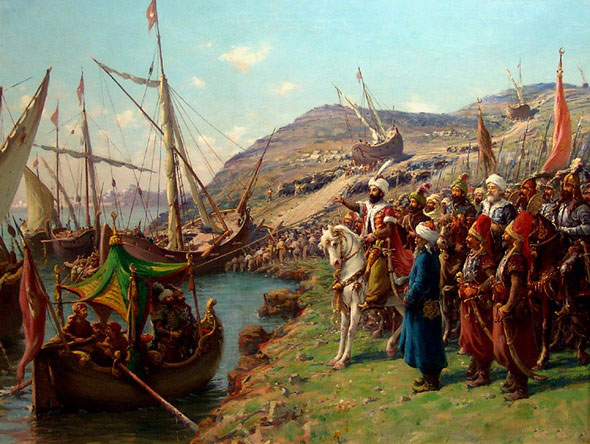 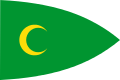 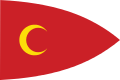 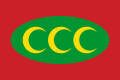 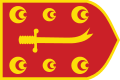 Религия и сабля неразлучны!Мехмед II Фатих (1444-1446 и 1451-1481)
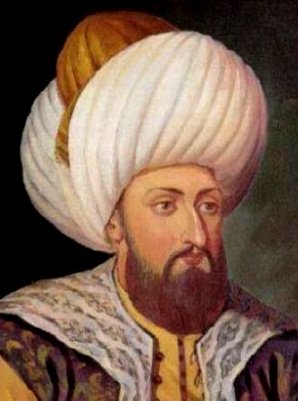 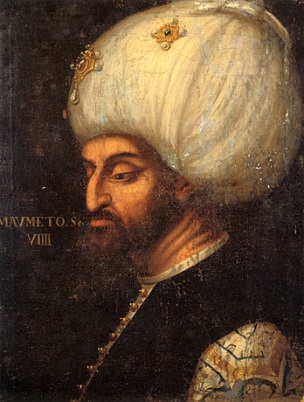 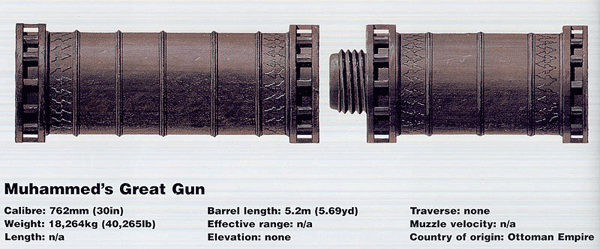 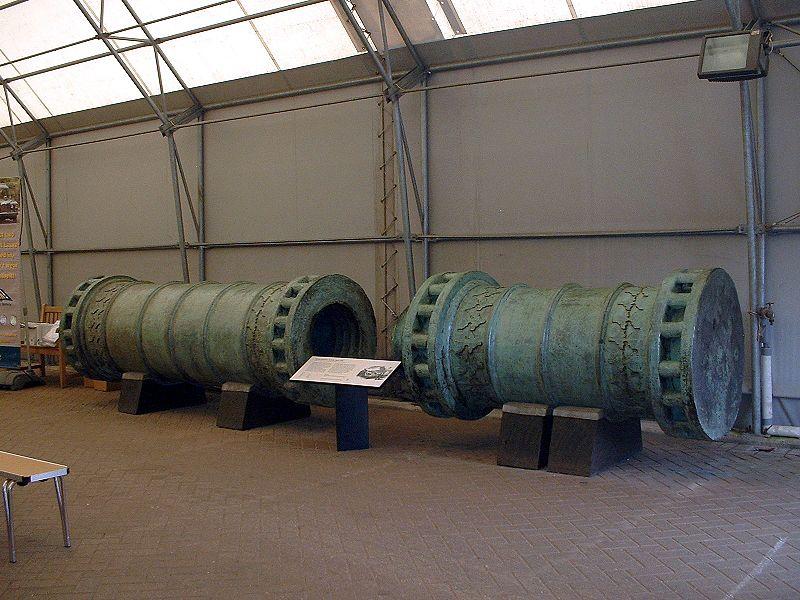 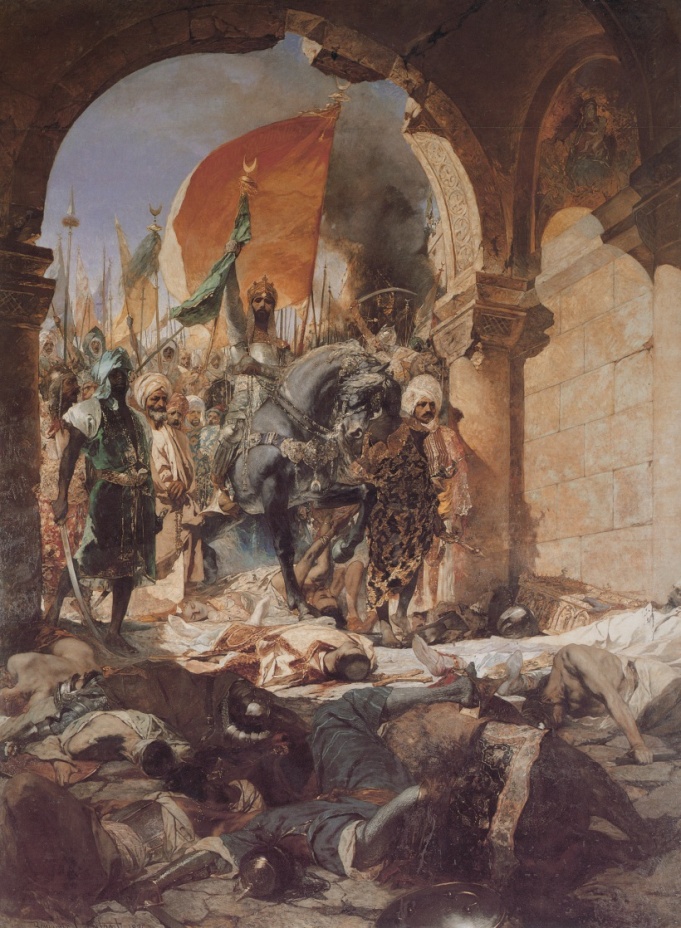 Селим I Грозный (1512-1520).Покорение Арабского мира.
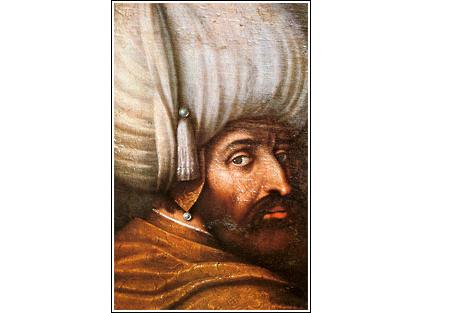 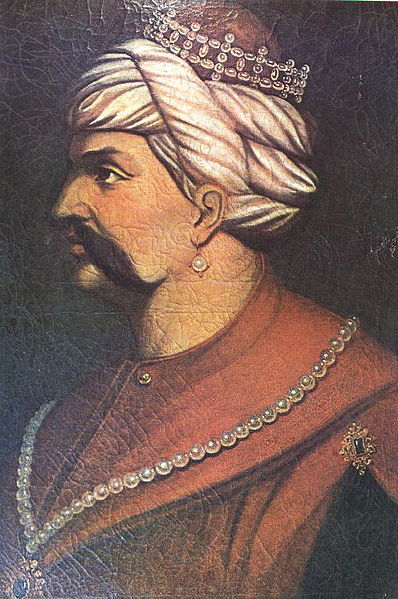 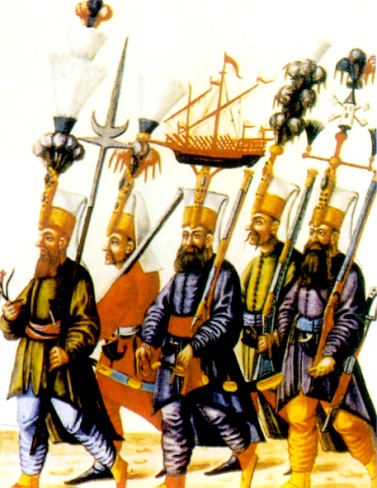 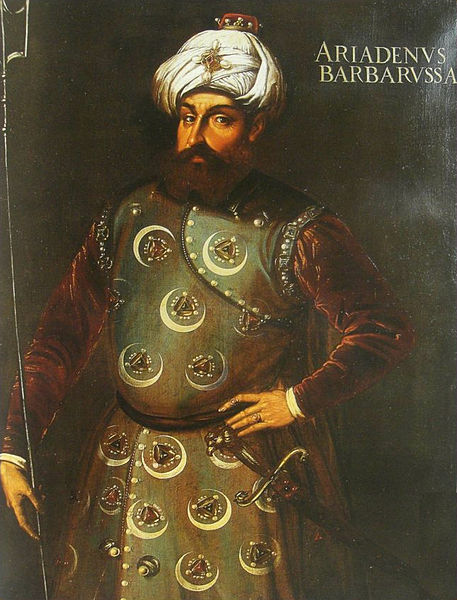 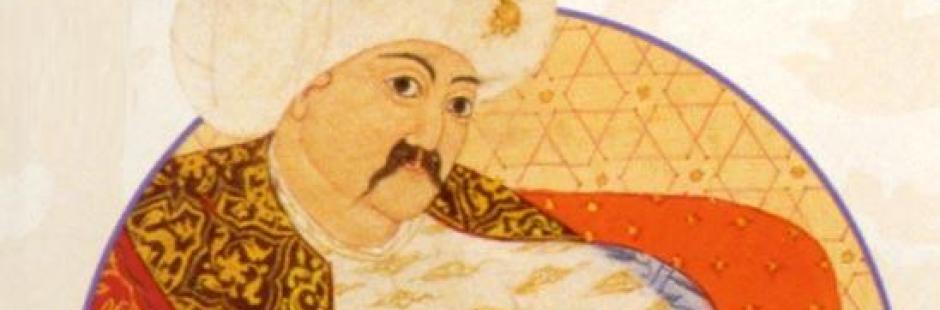 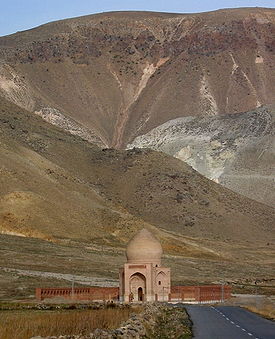 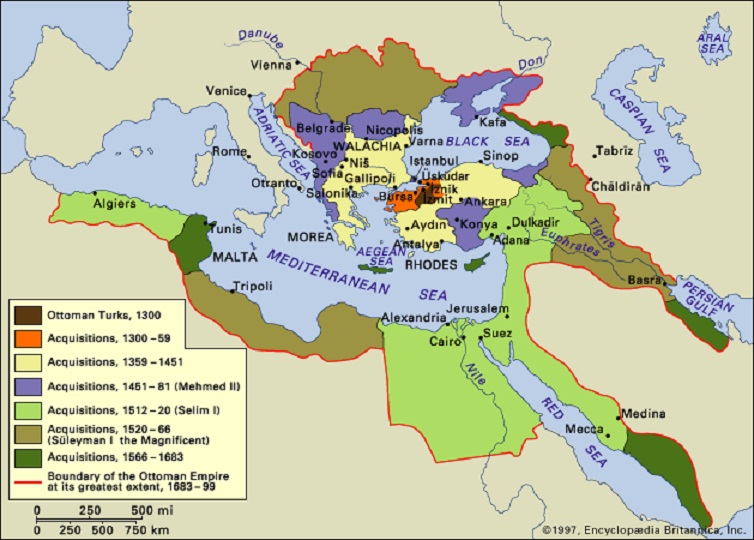 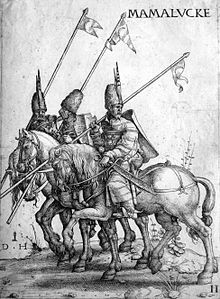 Чалдыран (23 августа 1514 года)
Мардж Дабик (24 августа 1516 года)
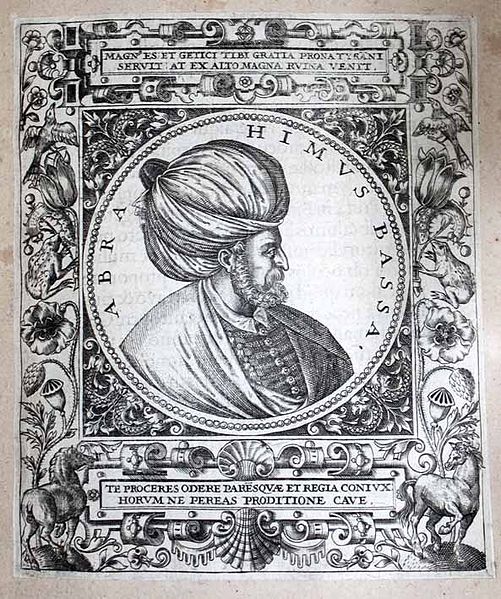 Сулейман I Великолепный(1520– 1566)
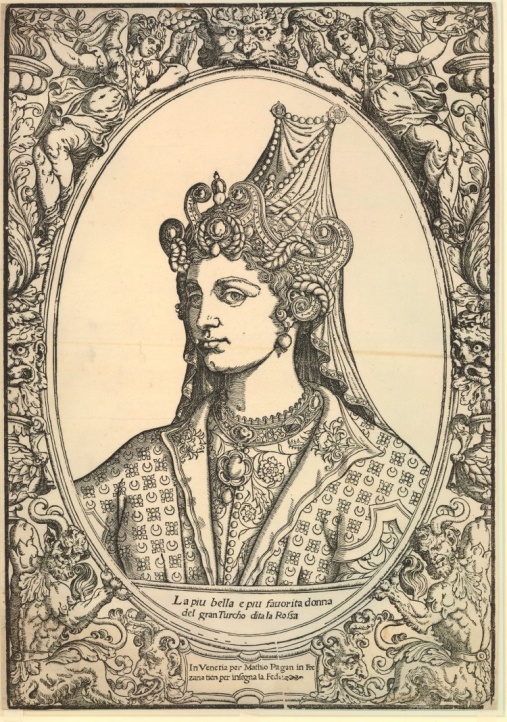 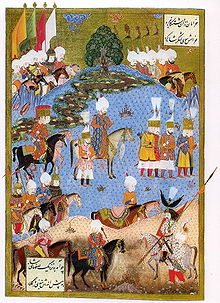 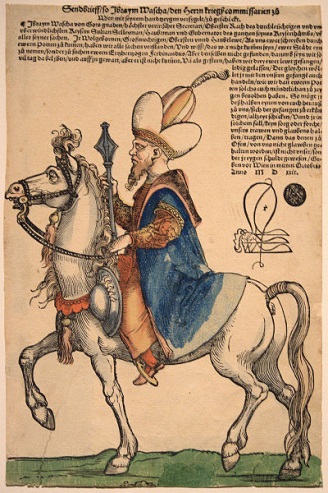 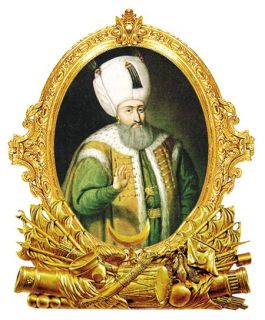 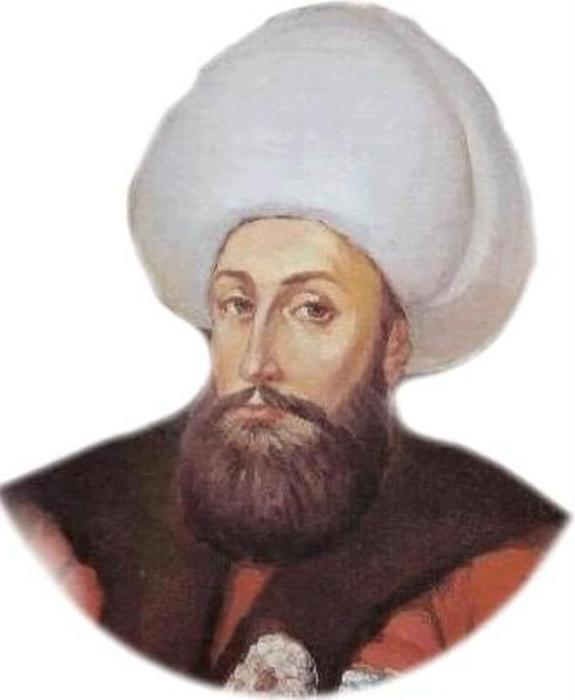 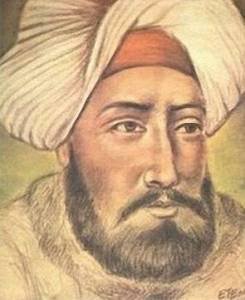 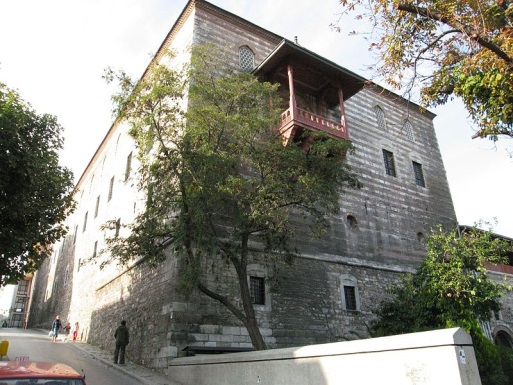 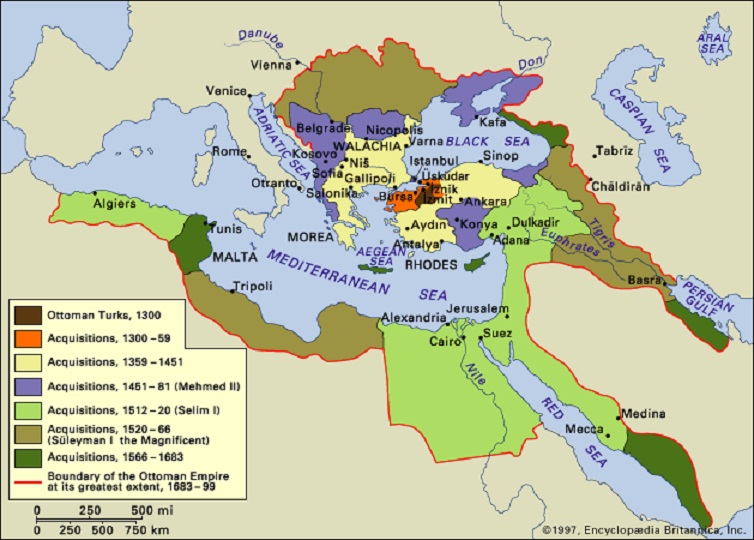 Военно-административная ветвь власти: 
султан
диван-и-хумаюн
великий визирь
визирь-дефтердар
бейлербей
санджакбей
сипахи, янычары, башибузуки
Судебно-религиозная ветвь власти:
халиф
шейх-уль-ислам
кади-аскер
кади
муллы, имамы, суфии